EOSD Event: Manager Information SessionEnglishEmployment Opportunity for Students with Disabilities (EOSD)
May 2, 2024
Land acknowledgement
Take time to develop our own personal approach and understanding of what these territorial acknowledgements mean to us and be intentional about connecting them to our own participation in systemic change. 
We encourage you to use this time to do some personal reflection on your own relationship with the traditional Indigenous territory where you work and live.
Housekeeping Guidelines and Information
MS Teams Webinar function
cameras and mics are not automatically enabled
The chat box is open if you would like to ask a question or provide a comment
This session is in English
ASL available
The MS Teams Live Captioning and transcript feature has been enabled
What does EOSD offer?
Events and leadership and development workshops
Tailored onboarding process
Networking opportunities
Mentorship program
After graduation employment support
Virtual Door to Talent with Disabilities – Inventory of Graduates
Topics and Guest Speakers
Tell us how we did with this QR code:
Contact Us:
Thank you for participating in our event!
Please take 5 minutes to answer our short anonymous survey.
Have questions, comments, ideas or feedback to share?

Contact us at the email below:

cfp.psh-prog-pwd.psc@cfp-psc.gc.ca
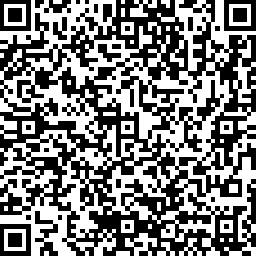 [Speaker Notes: https://questionnaire.simplesurvey.com/f/s.aspx?s=3b70edee-7007-4e87-b9ba-ecdc96ab0506&ds=OoVtr6hEmy]